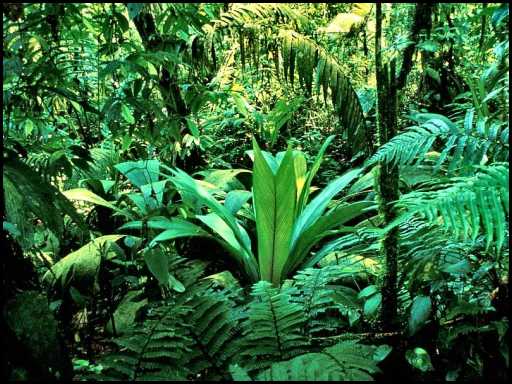 ПАПОРОТНИКИ
Общая характеристика
ОТДЕЛ Папоротникообразные
Папоротникообразные – большая группа высших растений. 
В нее входят плауны, хвощи и папоротники. 
В большинстве своем они травянистые растения, обитающие в тенистых, влажных местах. Все они имеют сходные черты во внутреннем строении, развитии и размножении.
Папоротникообразные - высшие споровые растения.
У всех папоротникообразных (в отличие от мхов) имеются покровные, механические и проводящие ткани.
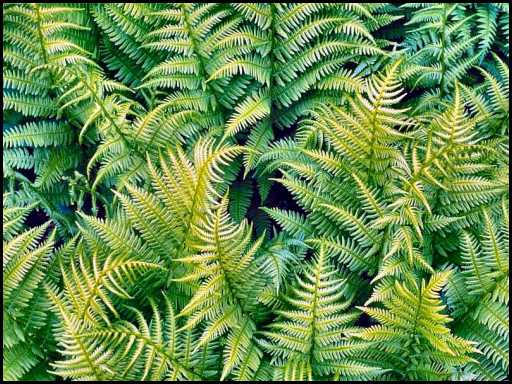 Многообразие папоротников
Папоротники распространены по всему земному шару, и встречаются, начиная с пустынь и кончая болотами, озерами, рисовыми полями и солоноватыми водами.
Насчитывают  12.000 видов. В тропических лесах Азии, Америки, Австралии произрастают древовидные папоротники 15-25 м в высоту.
Большинство видов папоротников являются наземными травами.
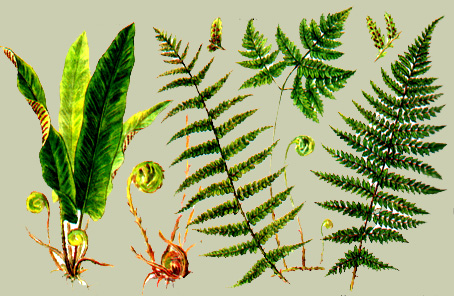 Для нашей флоры обычны некоторые водно-болотные папоротники. Типичный водно-болотный  папоротник – это плавающая на поверхности воды сальвиния.
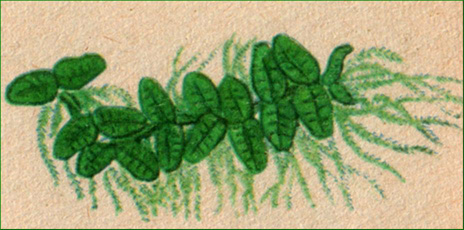 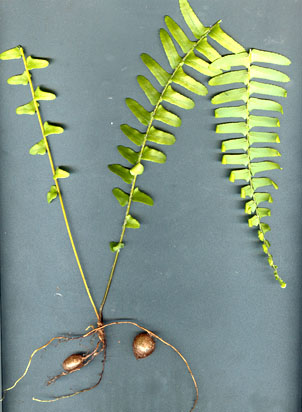 Строение папоротника
Побег
Придаточные корни
Клубни с запасом питательных веществ
Листья папоротников отличаются большим разнообразием.Их размеры колеблются от нескольких мм до 30 м. Очень разнообразны листья по внешней форме и внутреннему строению.Они совмещают обе функции - фотосинтез и спороношение. Как и побег, листья растут своей верхушкой.
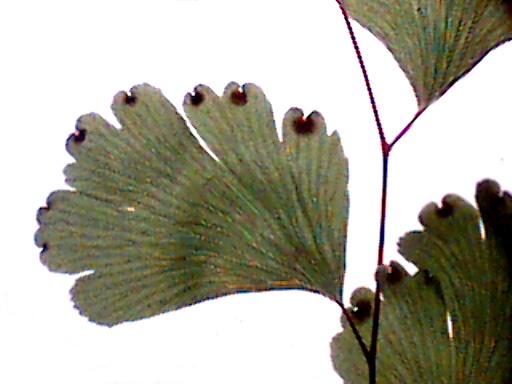 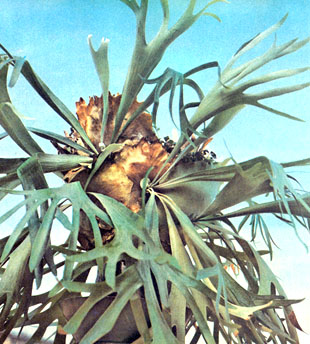 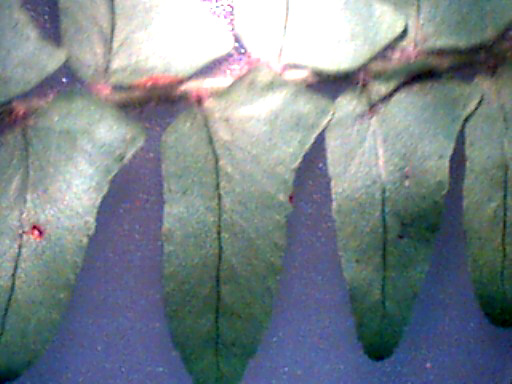 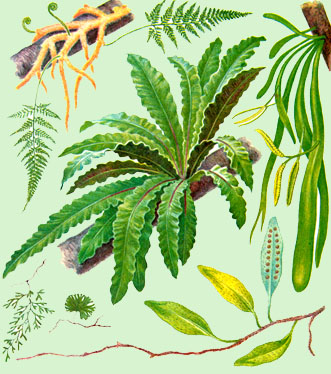 Размножение папоротников
На нижней стороне листа папоротника расположены сорусы со спорами. Количество спор может достигать 15.000. По мере созревания спорангии раскрываются, и споры высыпаются наружу.
Этапы созревания спор
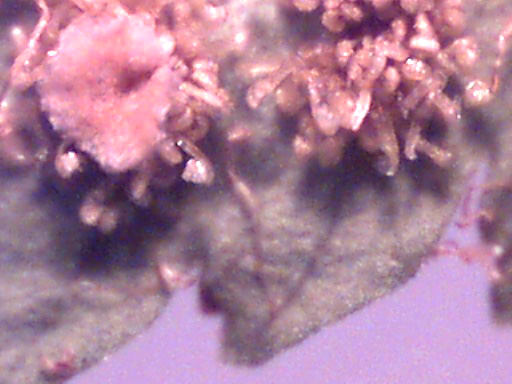 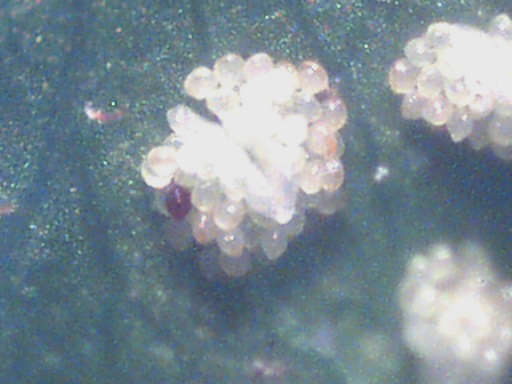 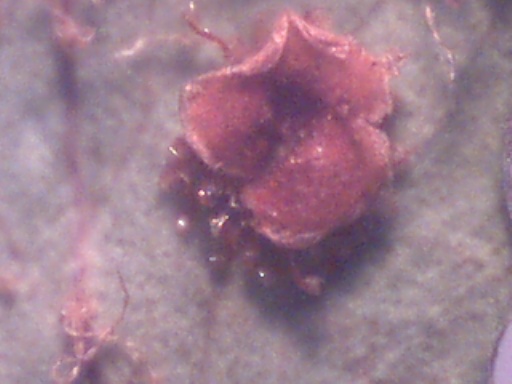 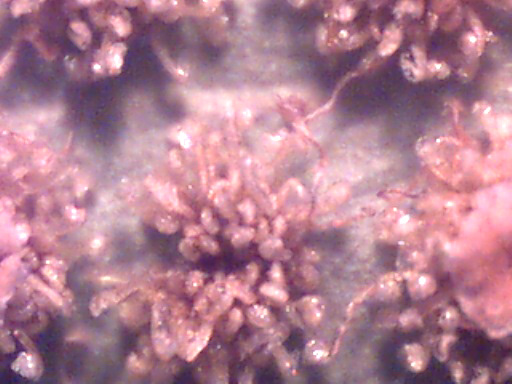 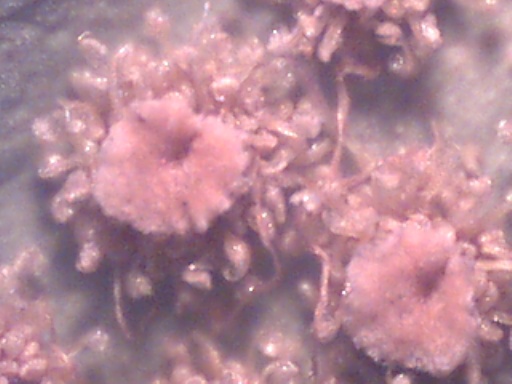 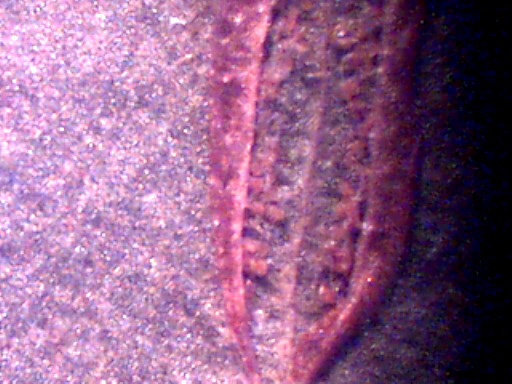 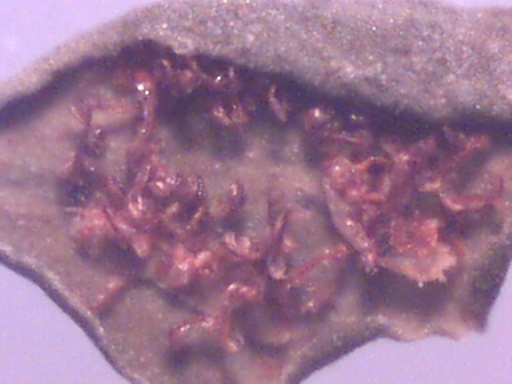 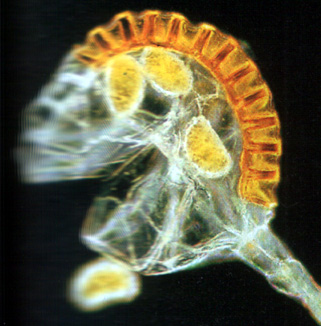 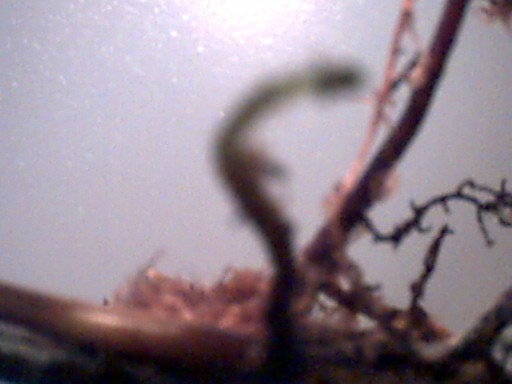 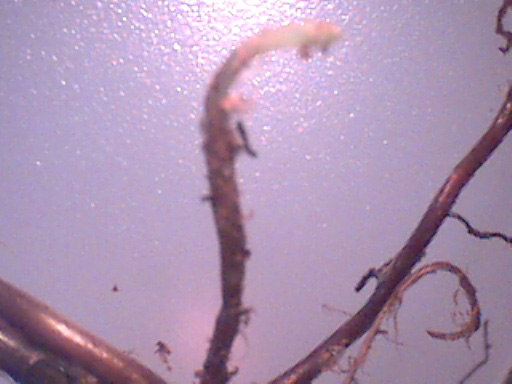 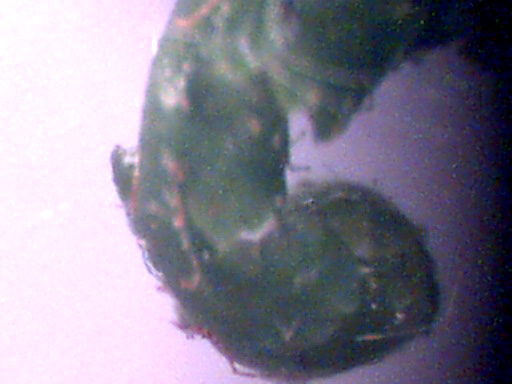 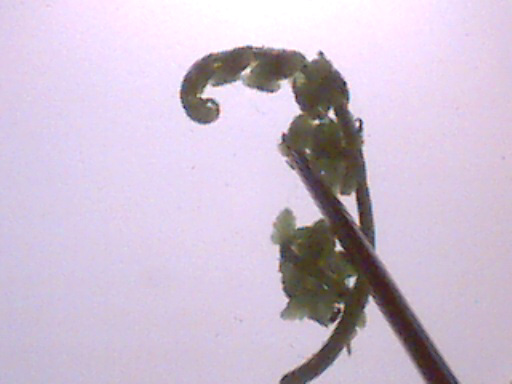 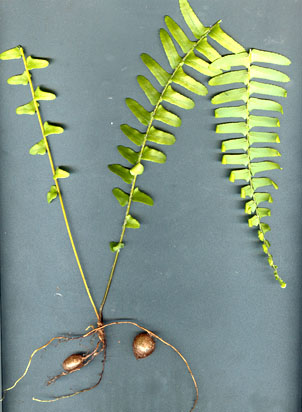 Развитие
растения
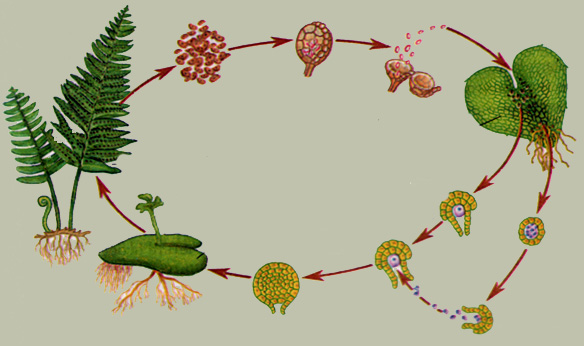 2
1
3
7
4
6
5
Проверь себя!
Проверь себя!
Спорангии
Высыпание спор
Заросток с ризоидами – гаметофит
Архегонии
Антеридии
Зигота
Молодой побег – спорофит
Подумай!
Как папоротникообразные приспособлены к жизни на суше?